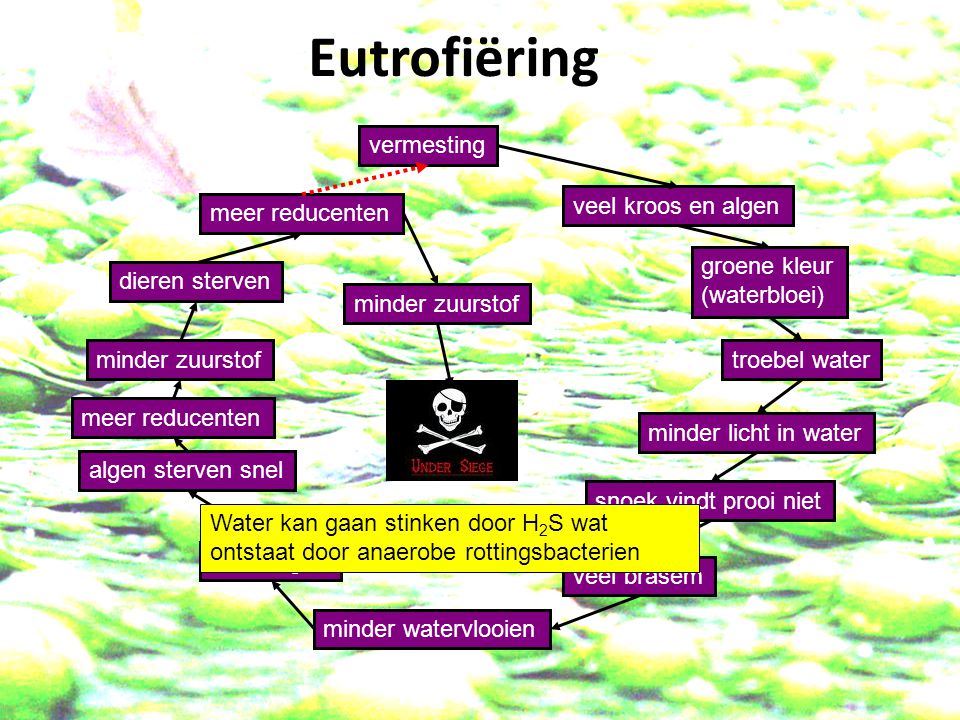 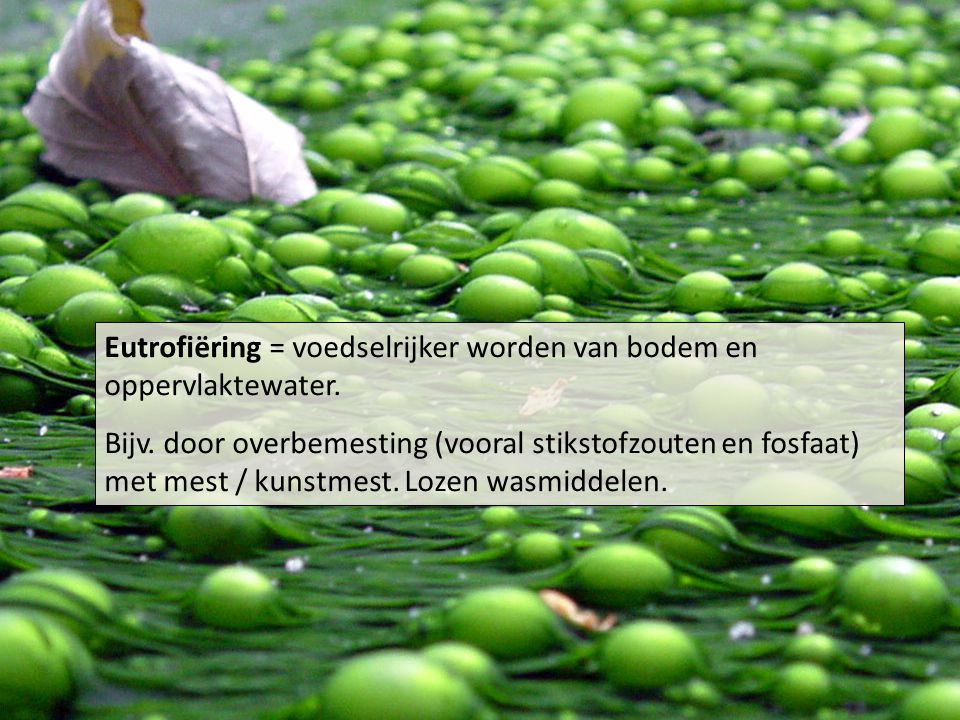 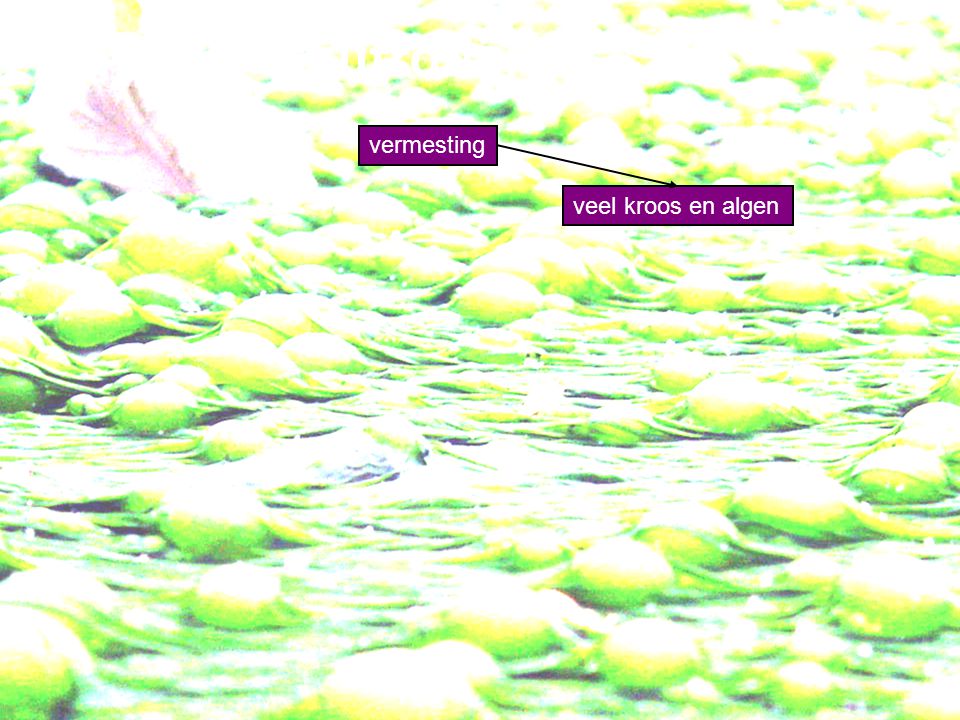 [Speaker Notes: 2. vermesting veel kroos en algen]
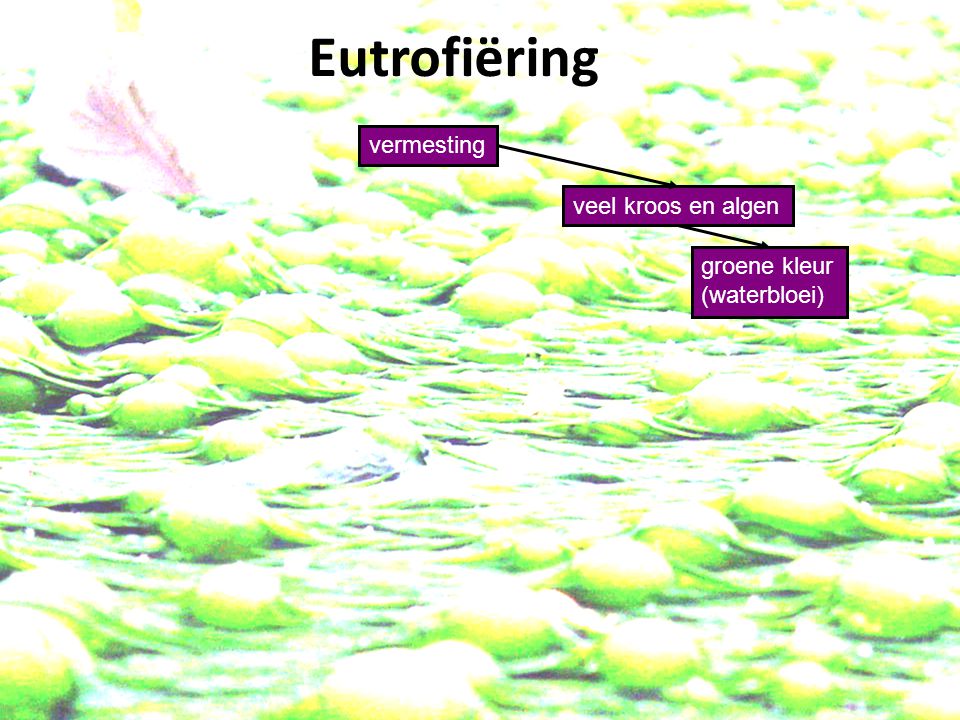 [Speaker Notes: 3. vermesting veel kroos en algen groene kleur (waterbloei)]
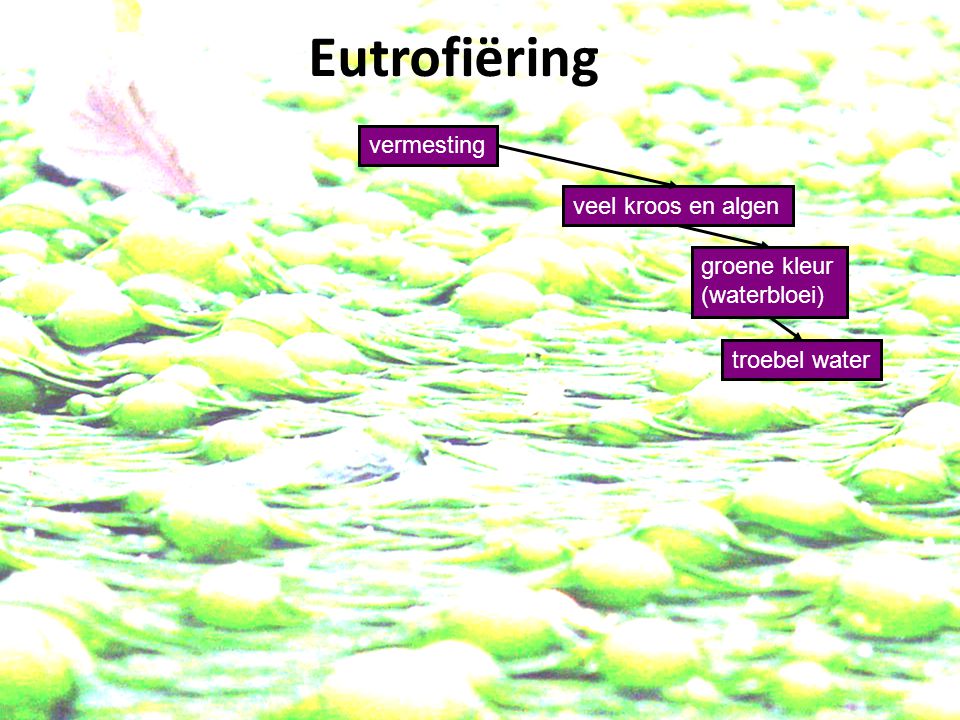 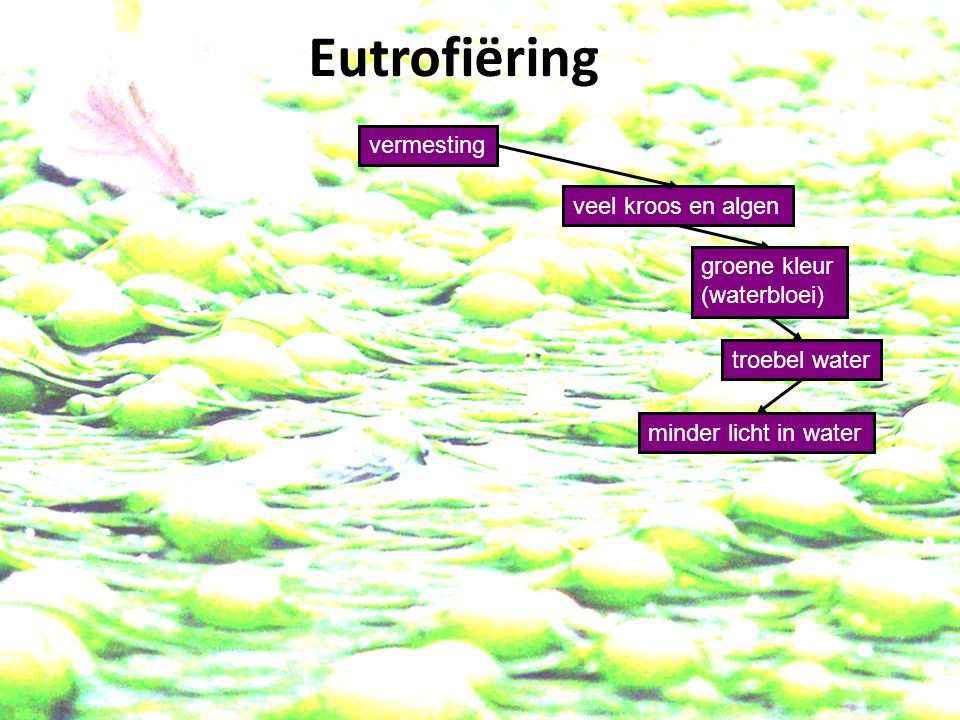 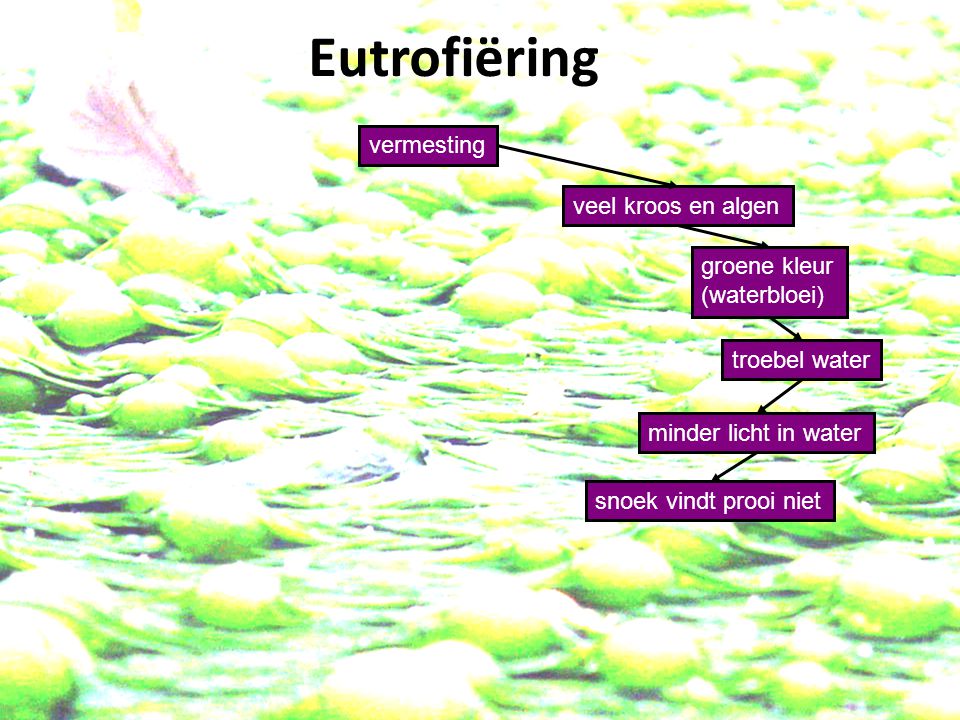 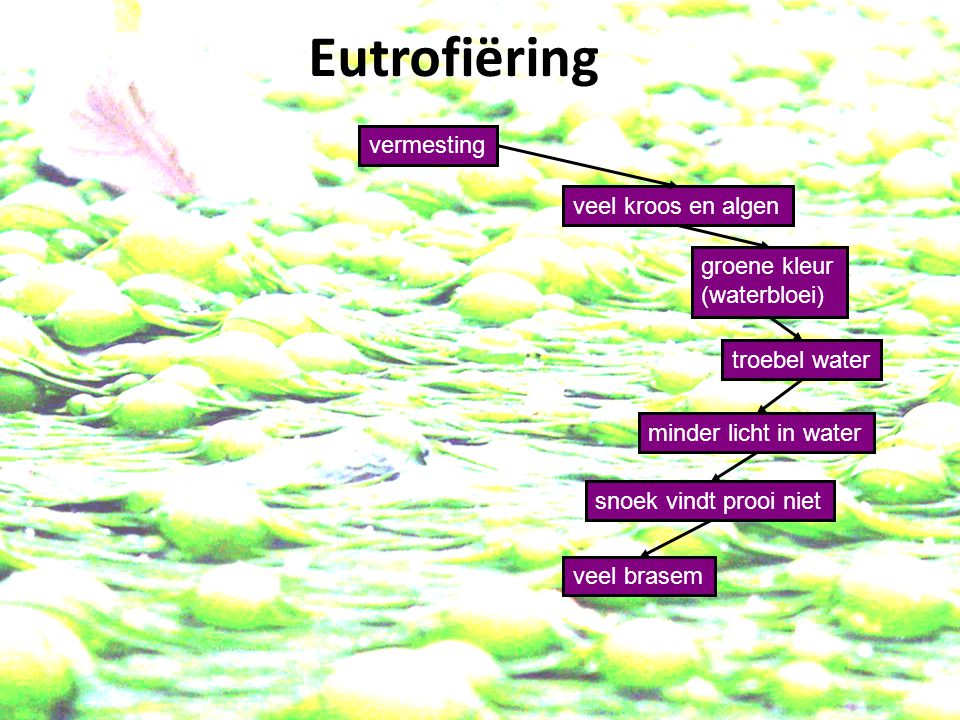 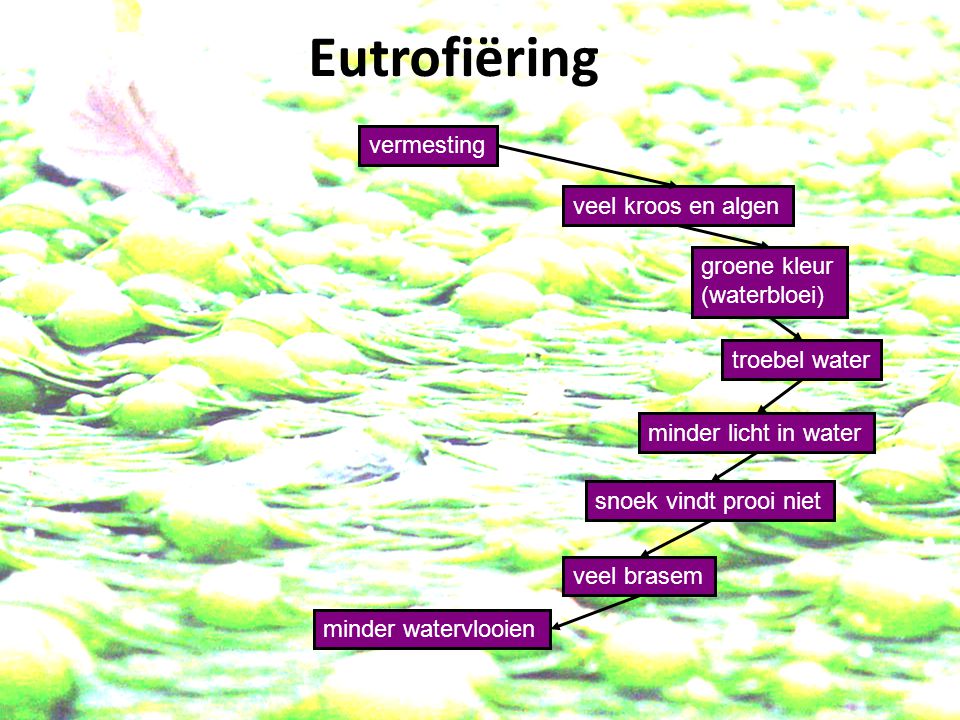 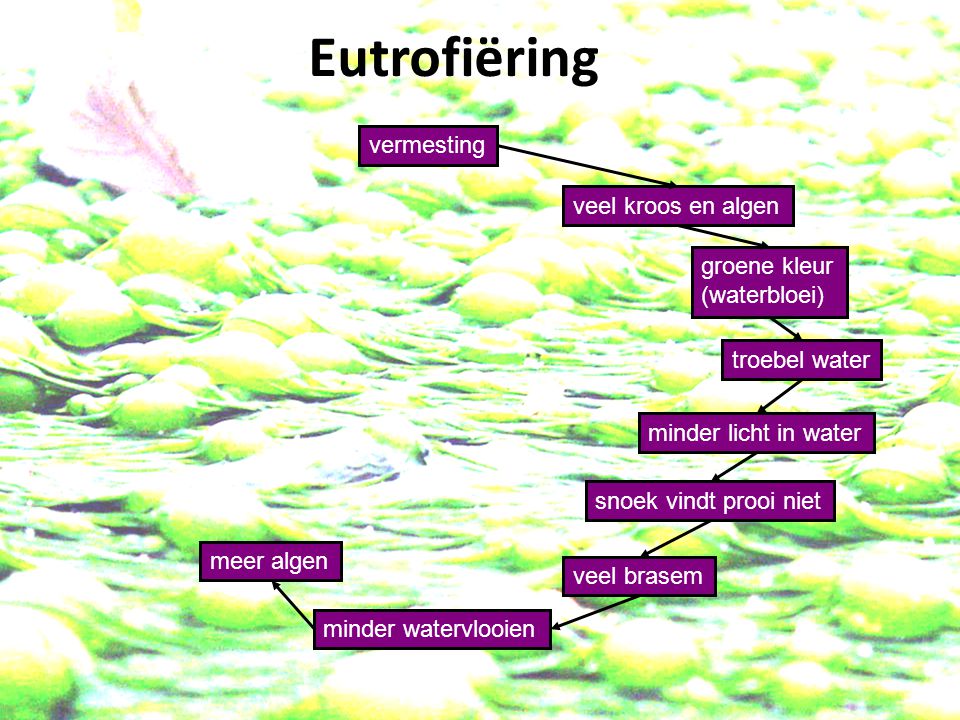 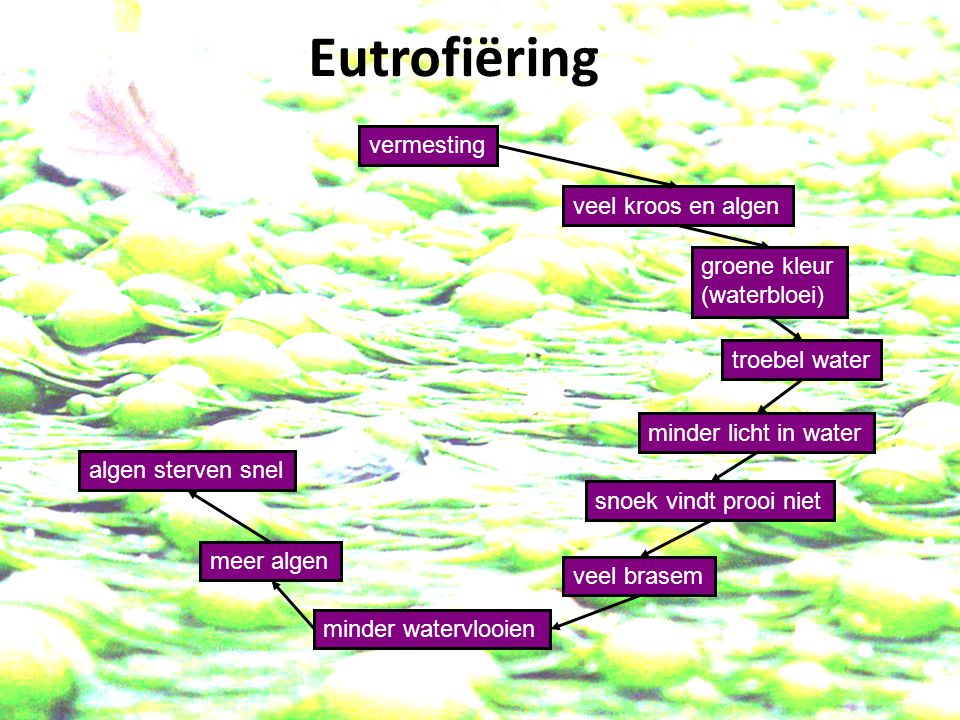 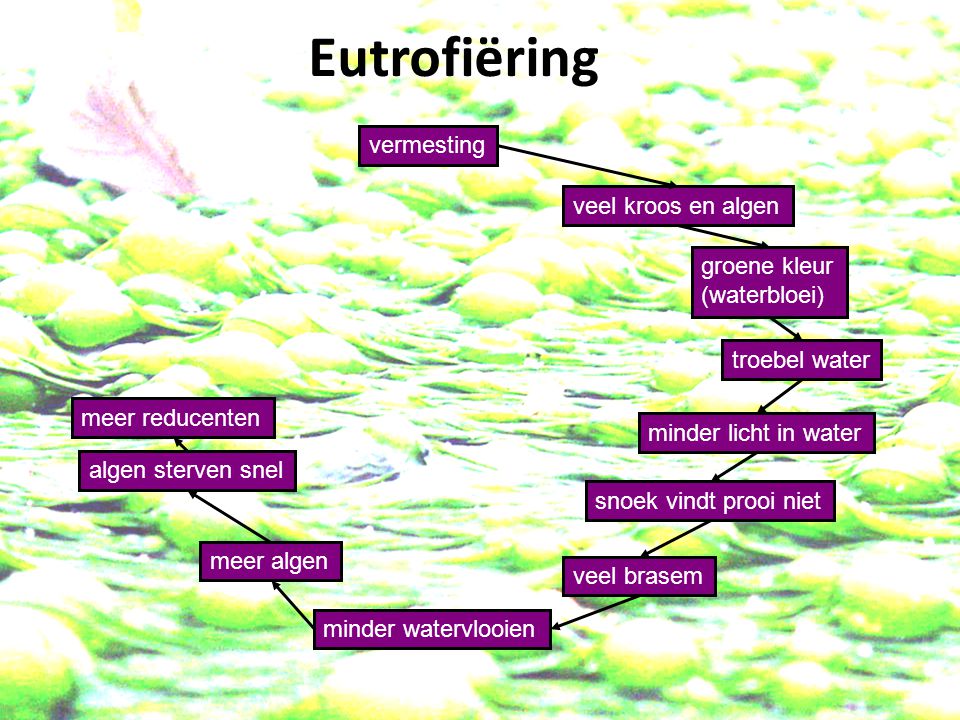 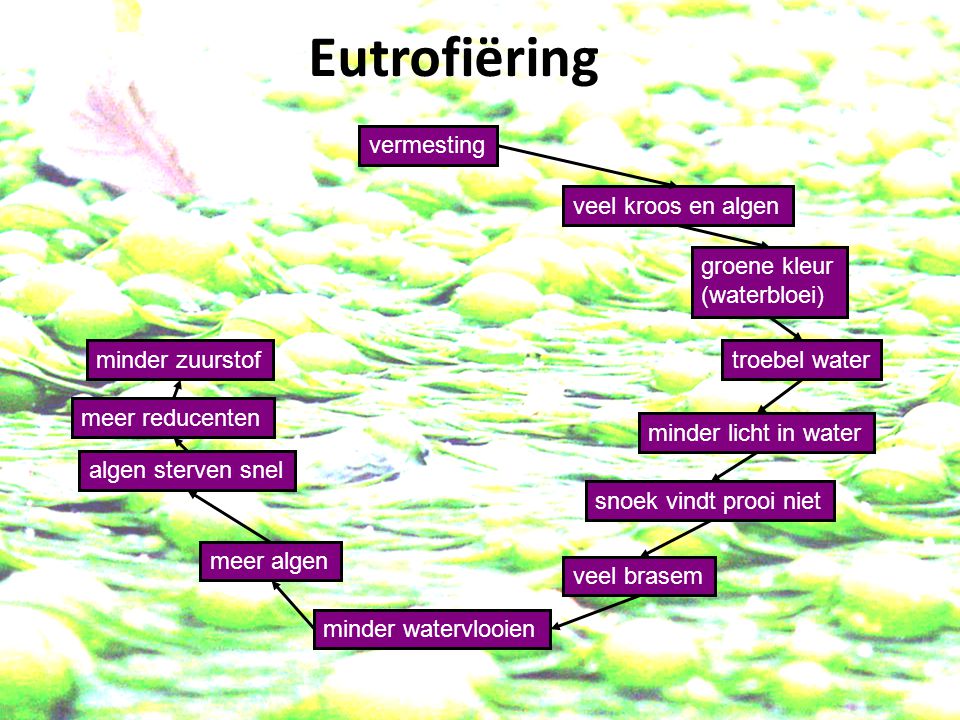 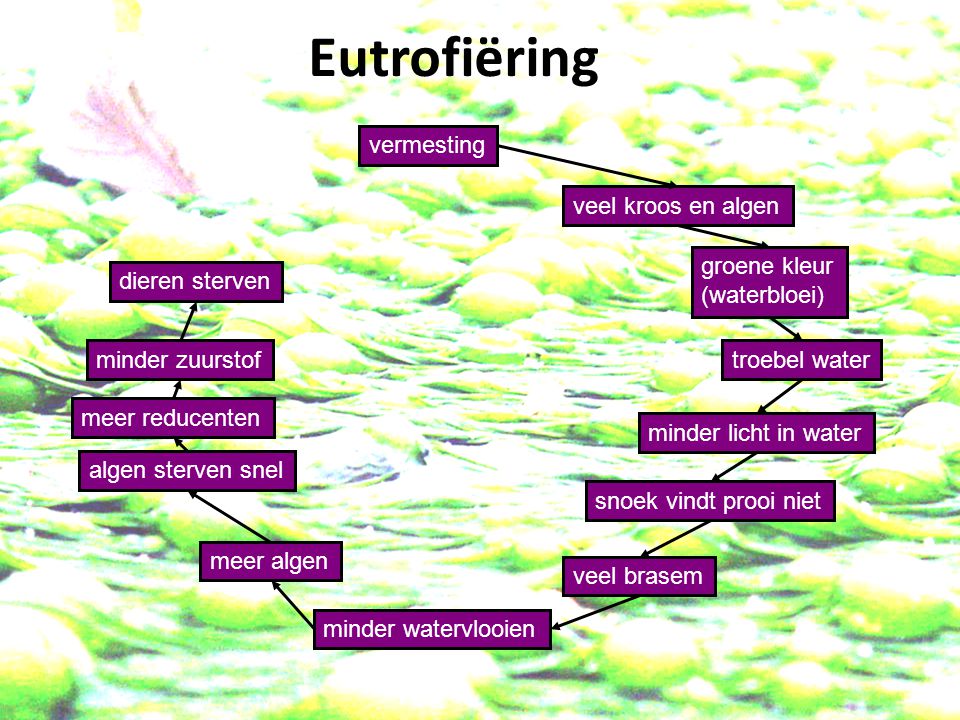 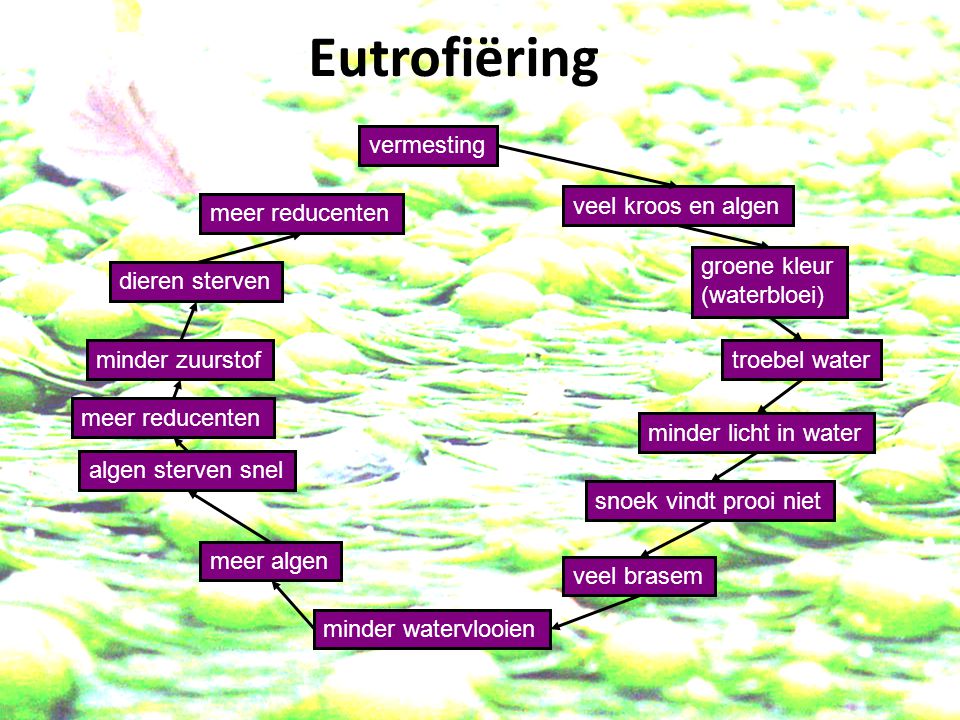 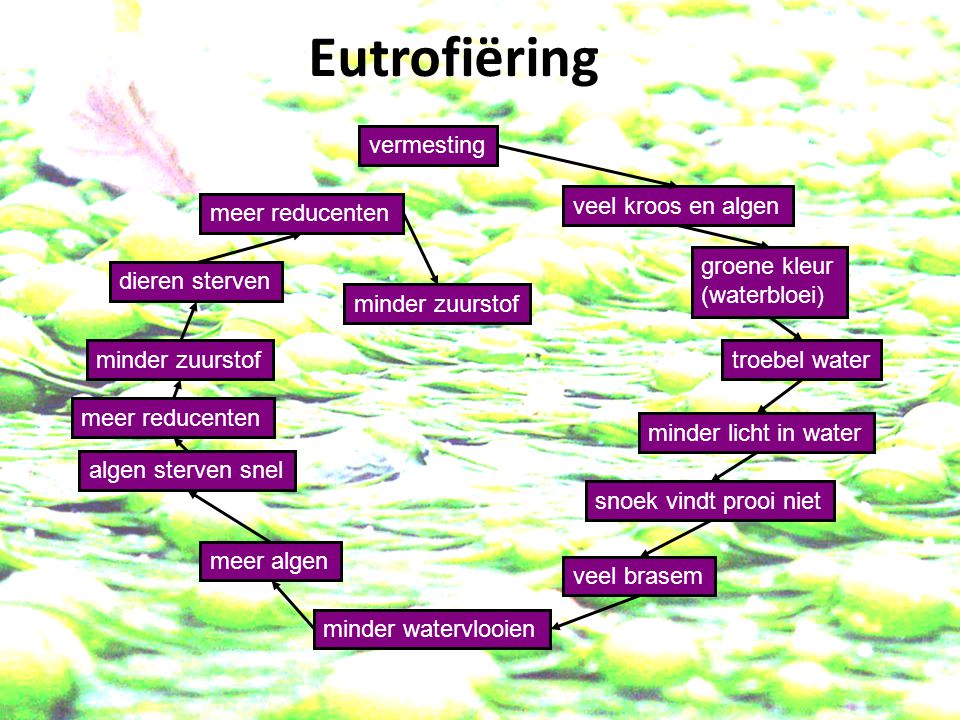 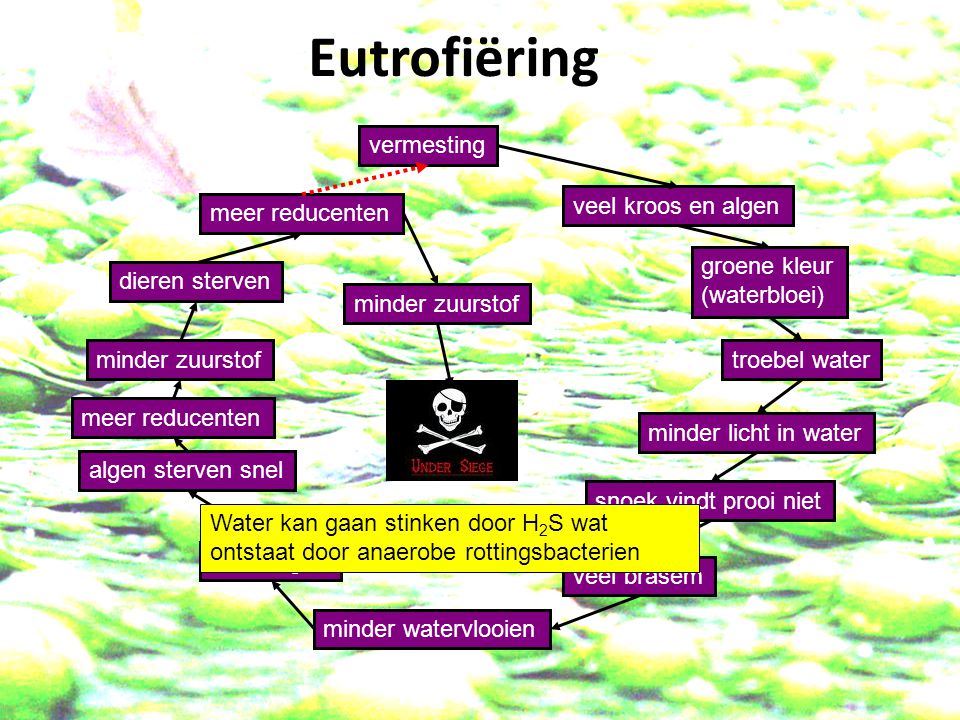 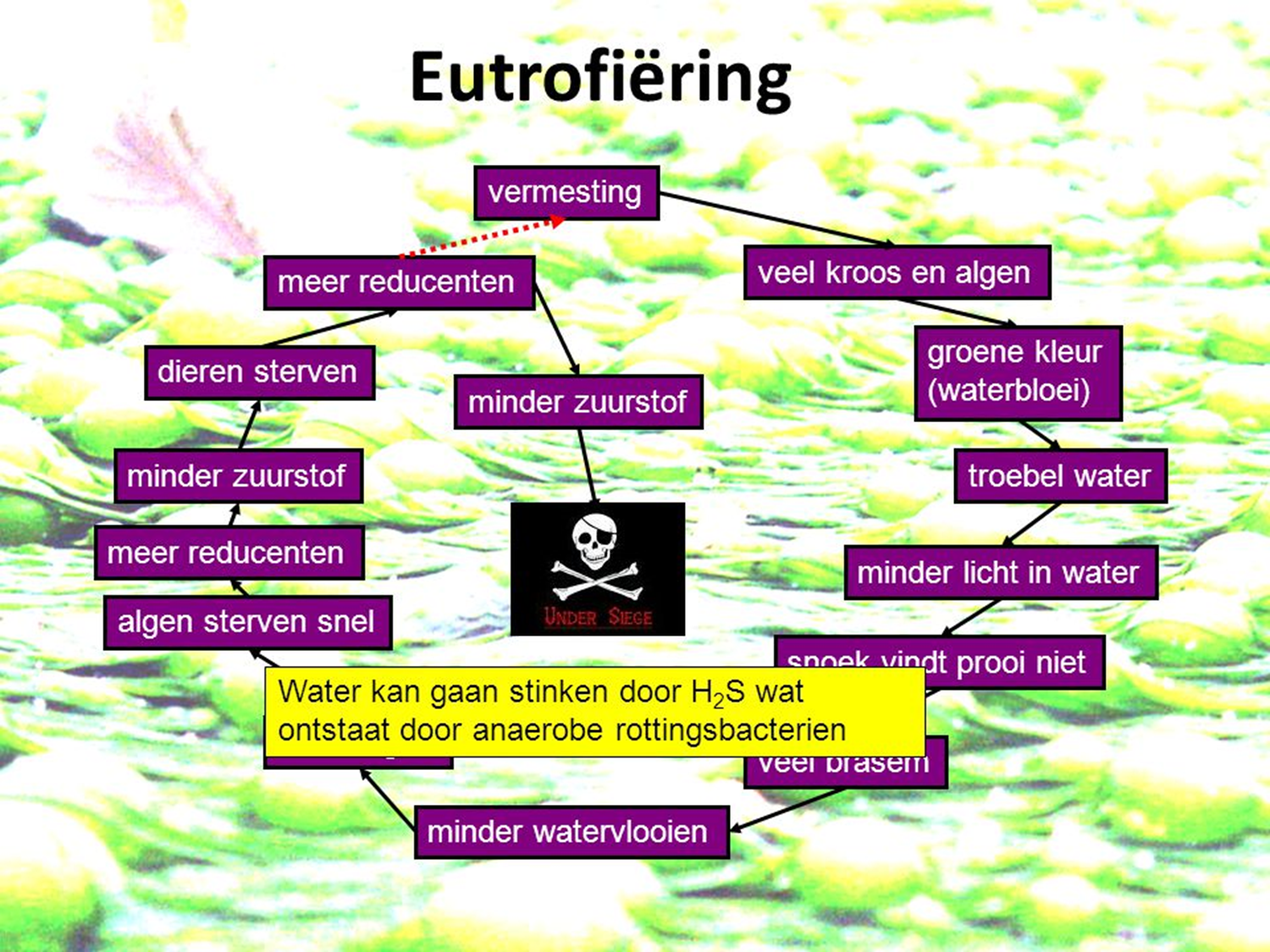